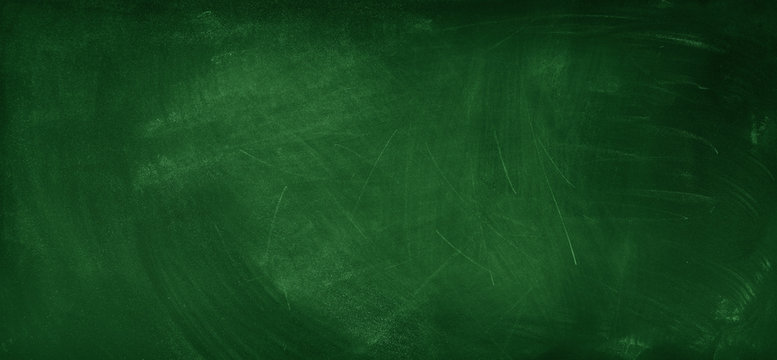 グシャの世界史探究授業　草原とオアシス②
スキタイ、匈奴
遊牧国家は大陸にどんな影響を与えたのか？
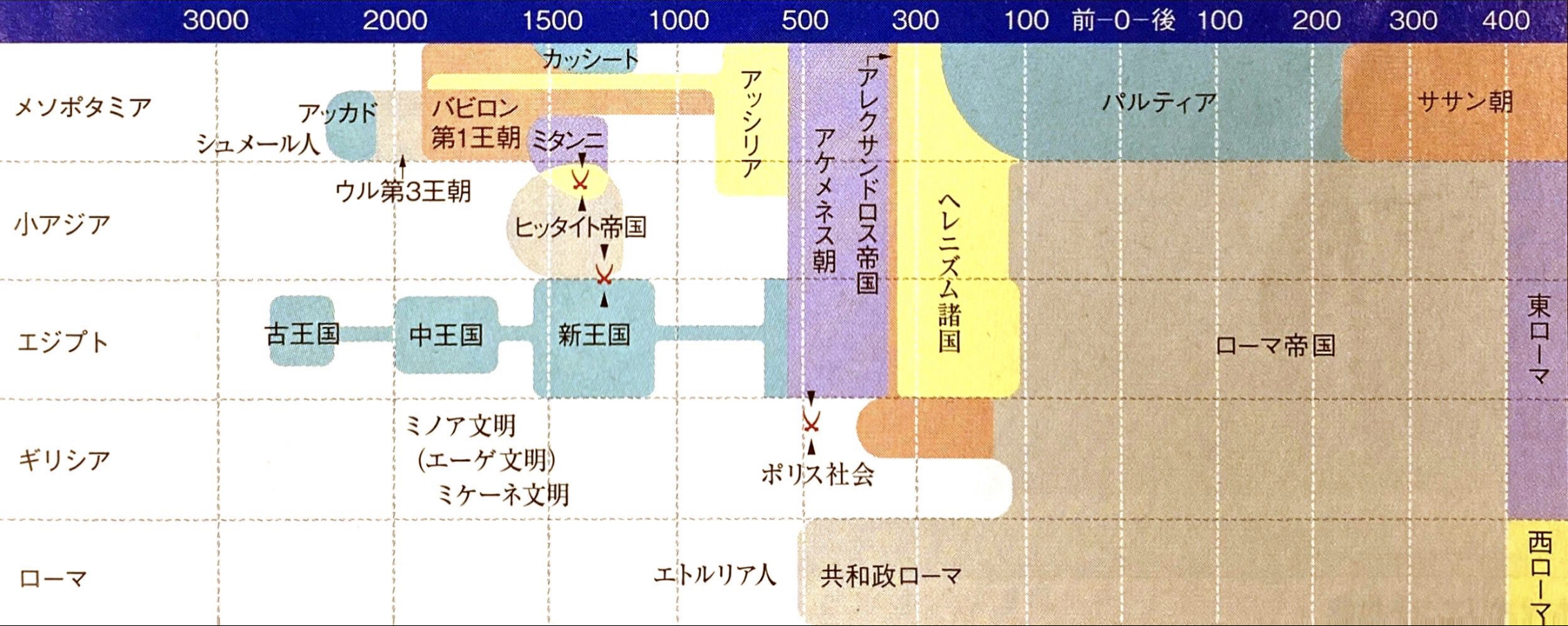 今回
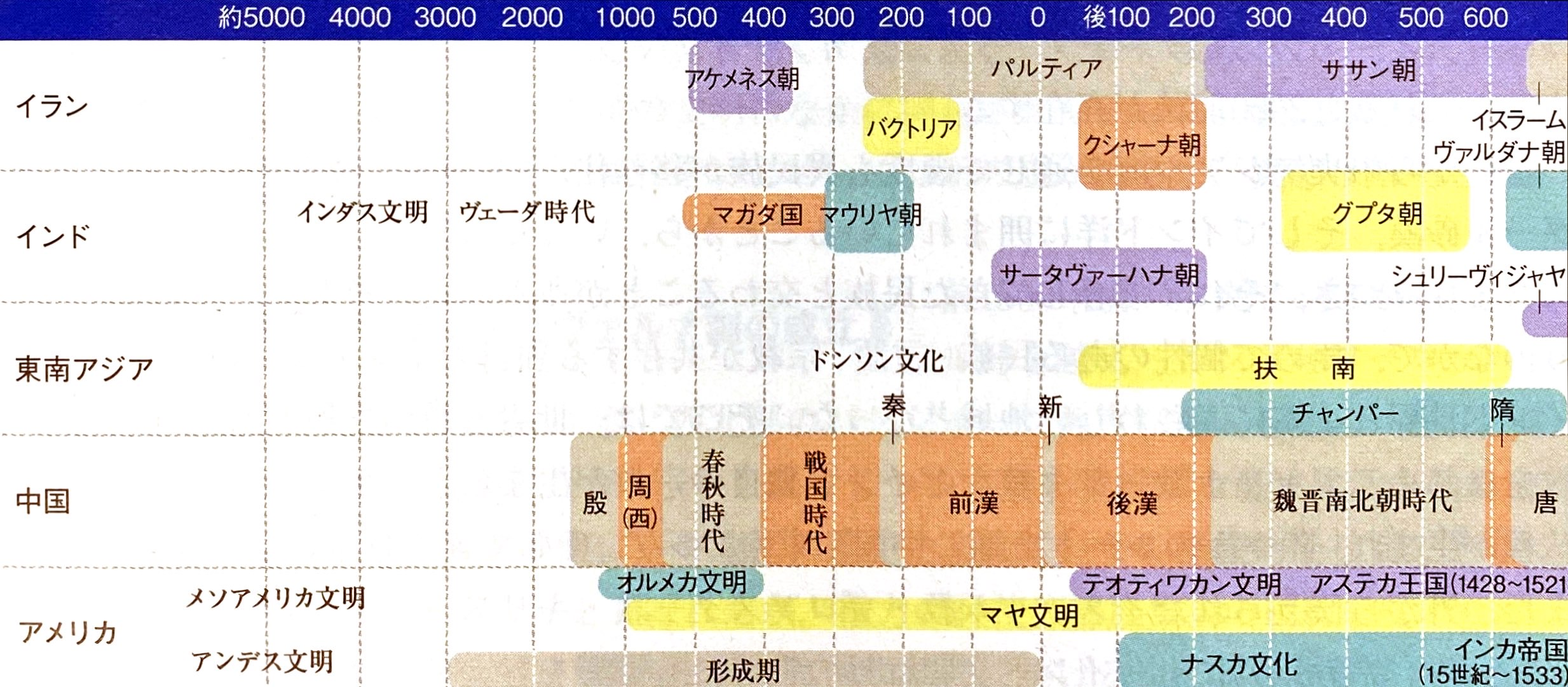 今回
今回
資料：『詳説世界史研究』山川出版社
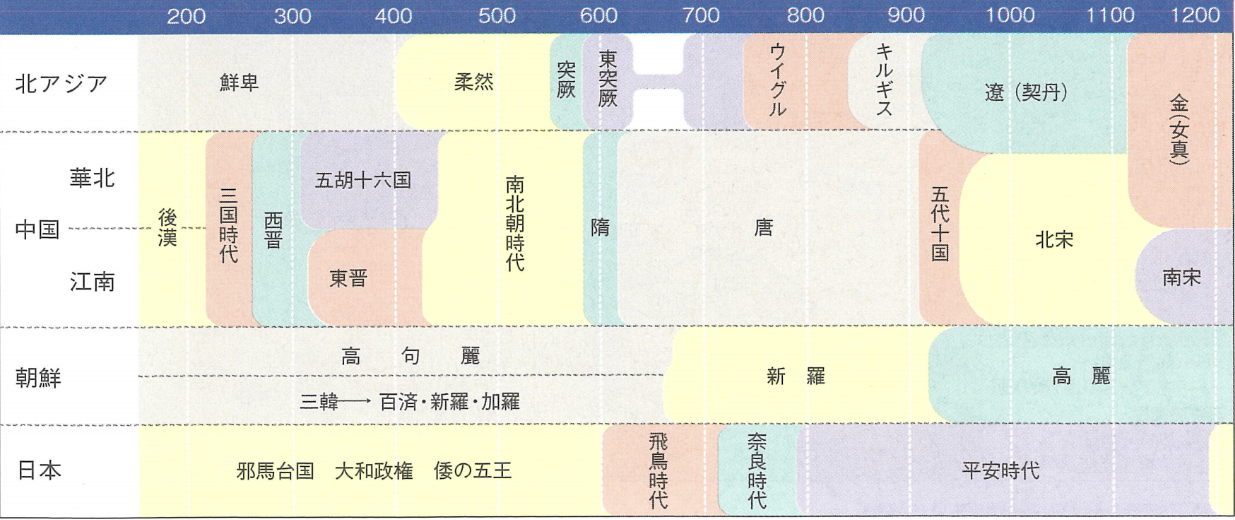 今回
資料：『詳説世界史研究』山川出版社
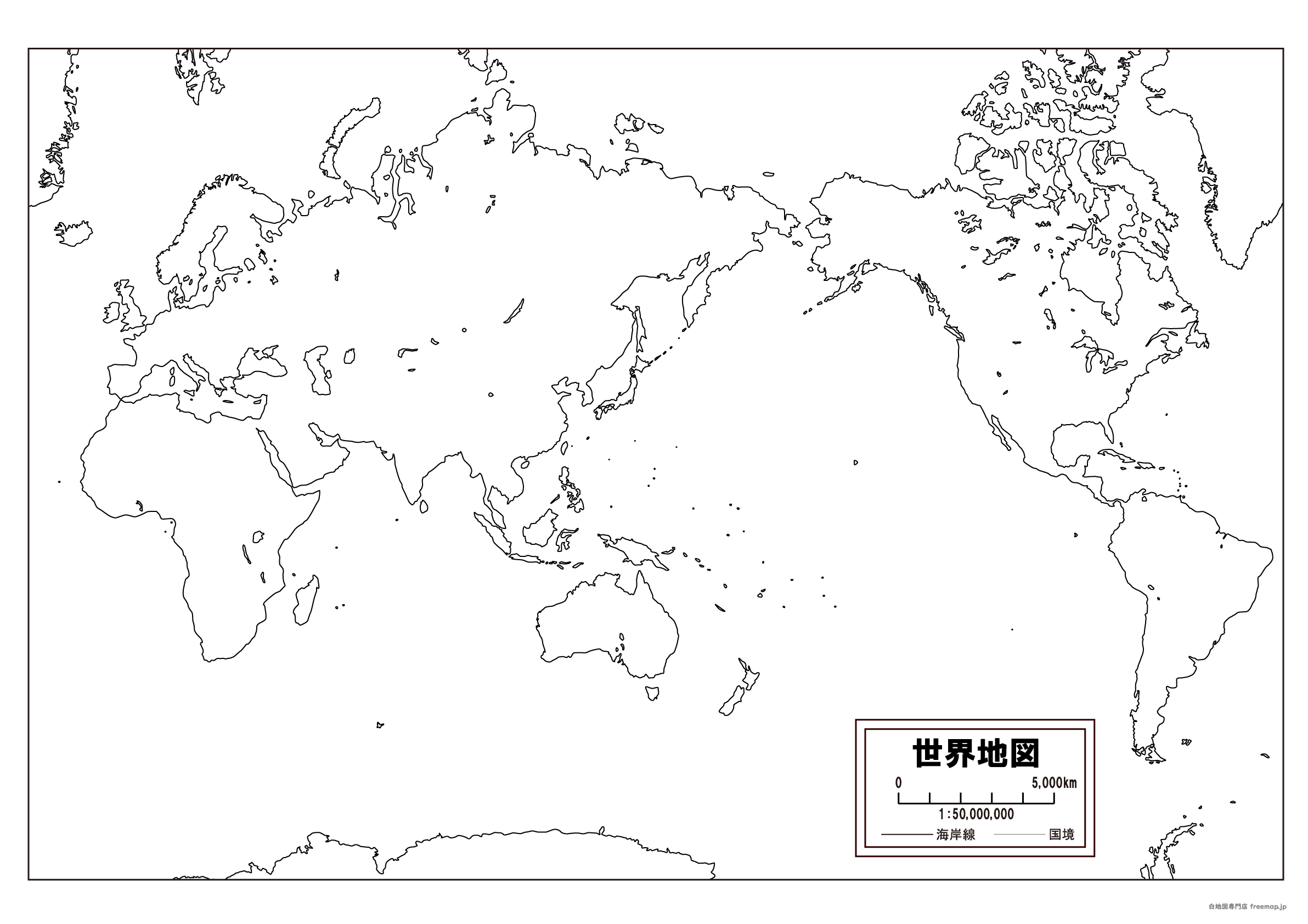 スキタイ
黒海
略奪
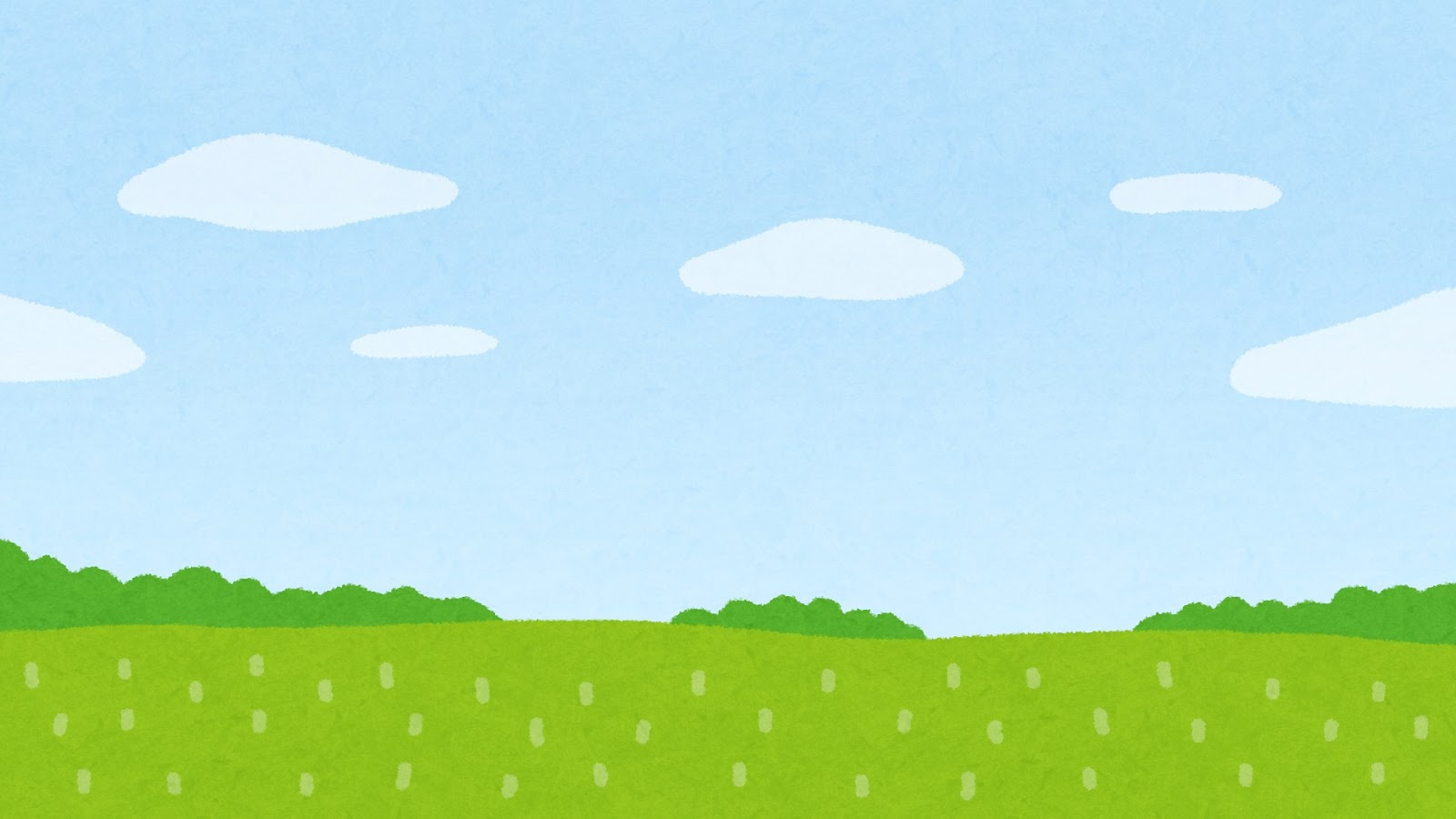 スキタイ
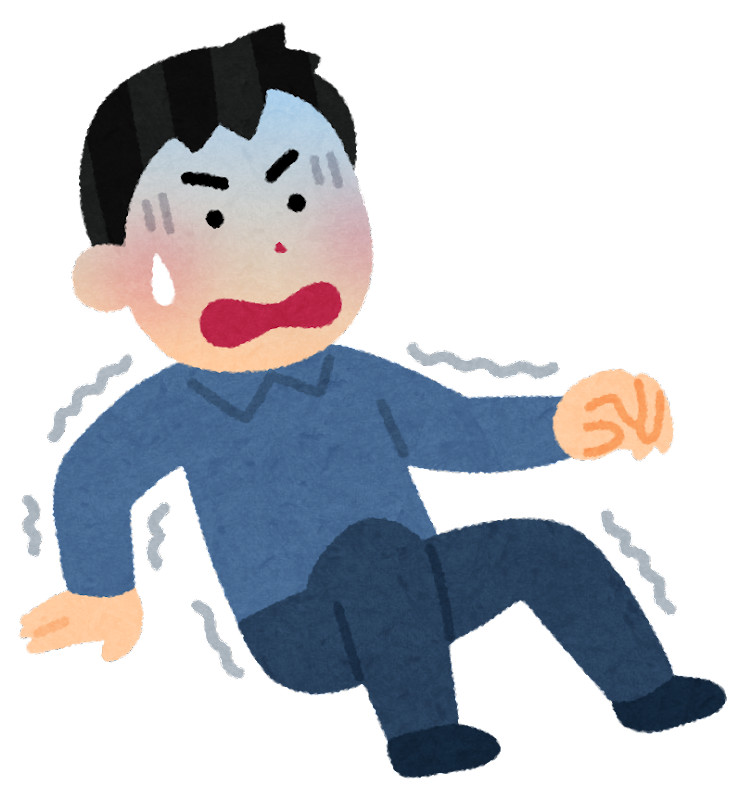 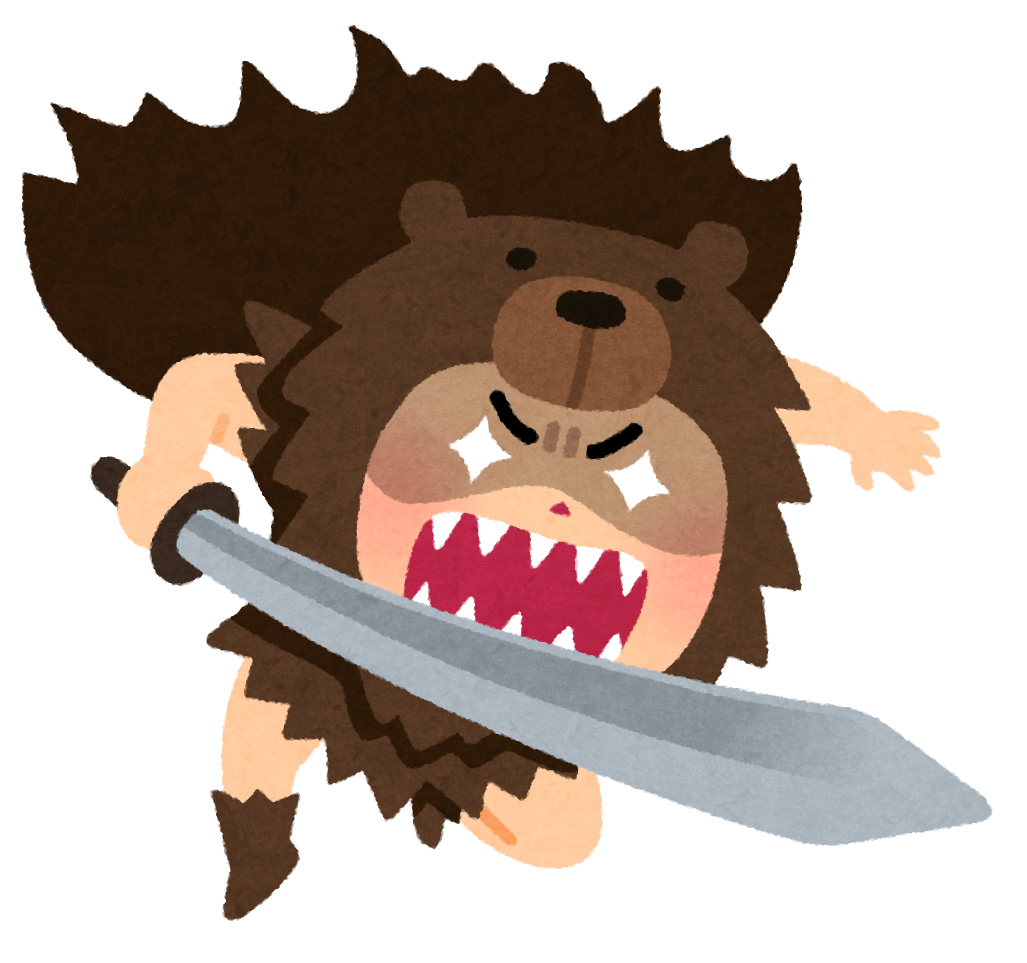 農耕文明
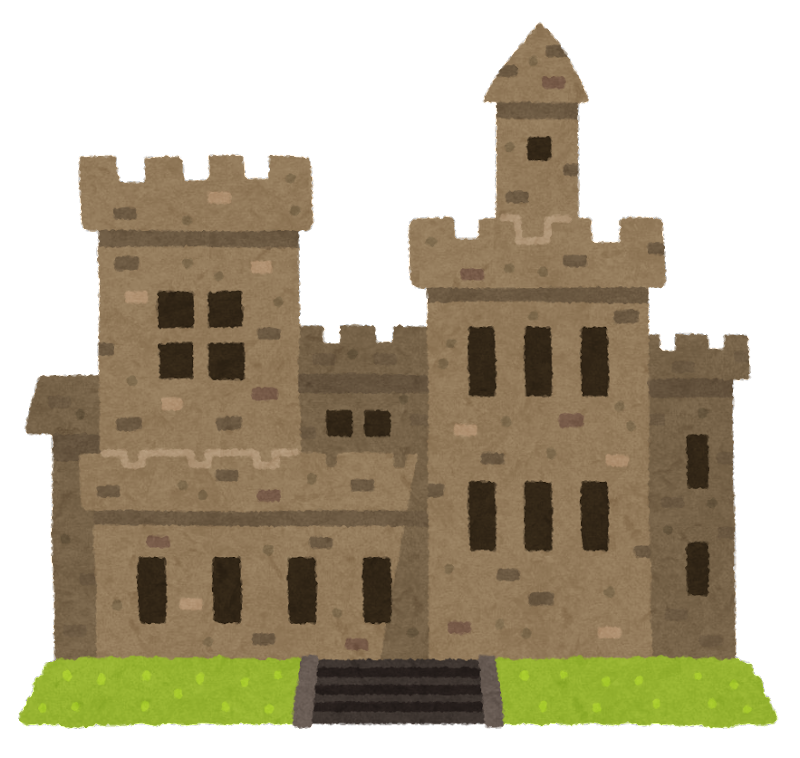 次第に
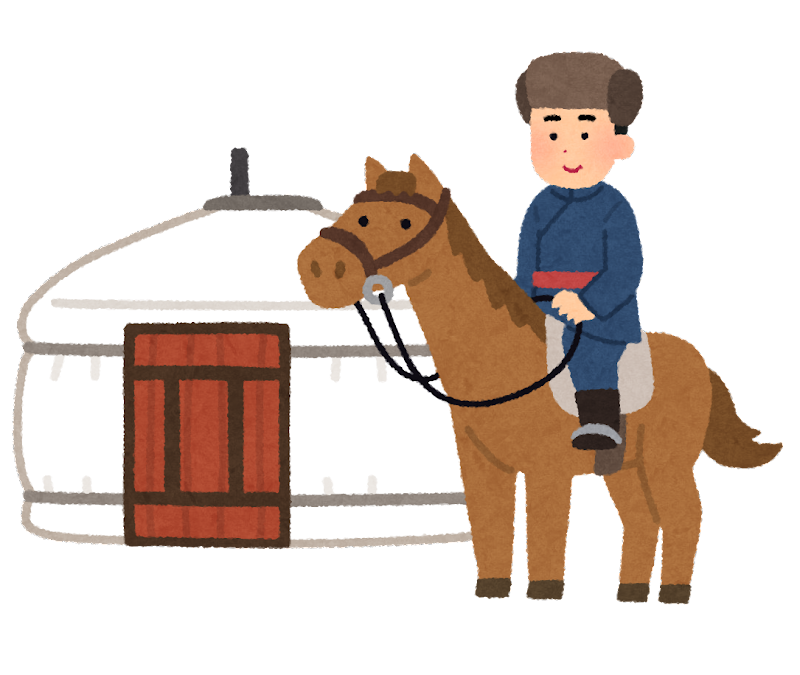 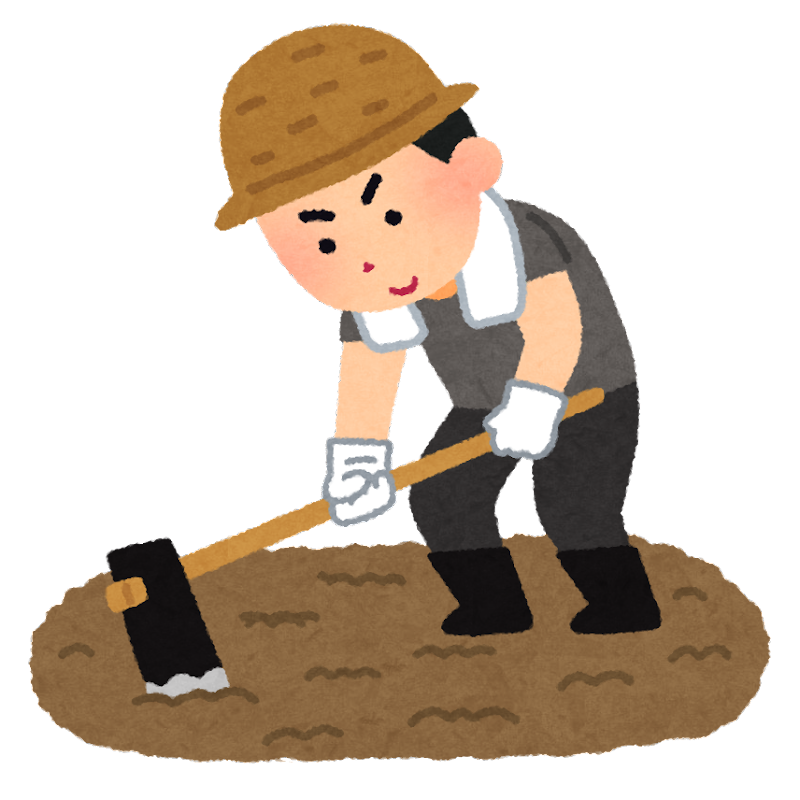 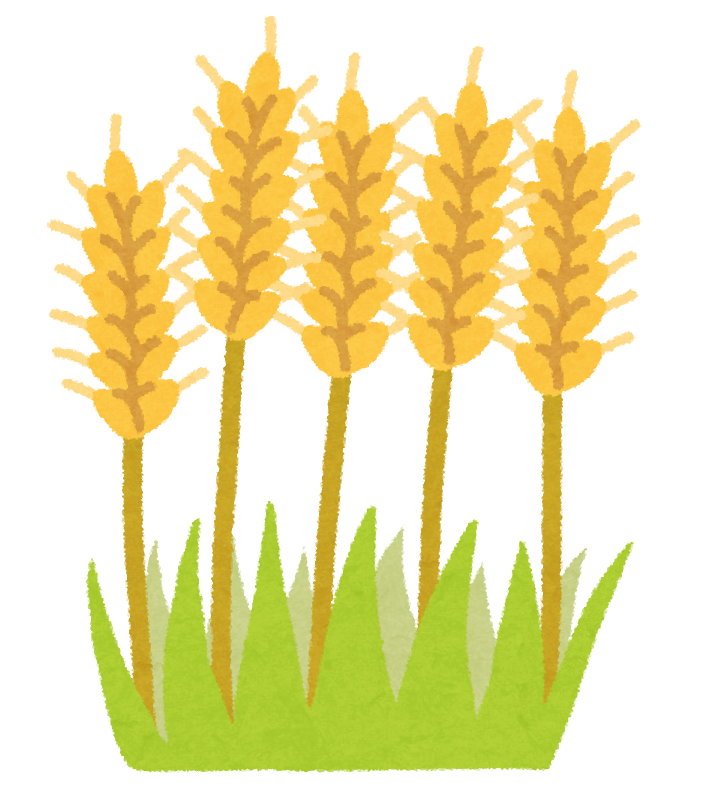 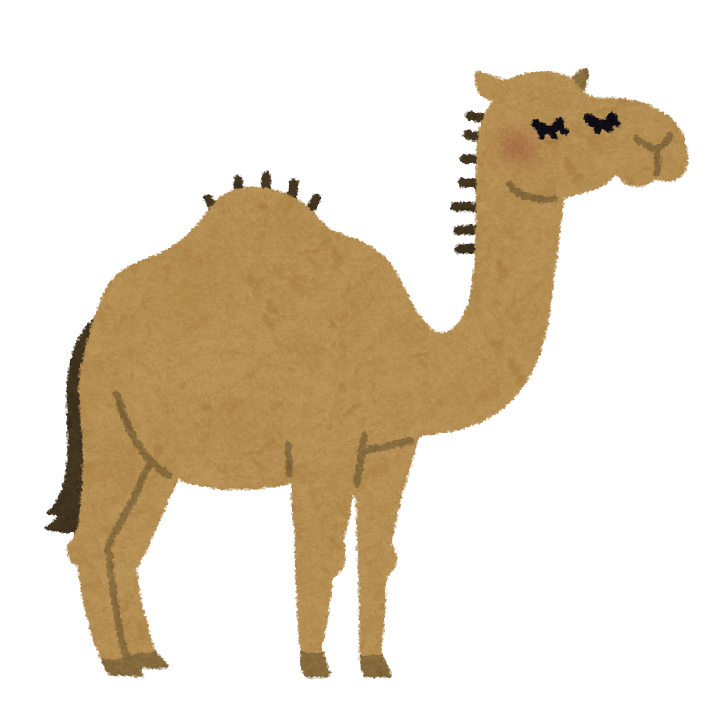 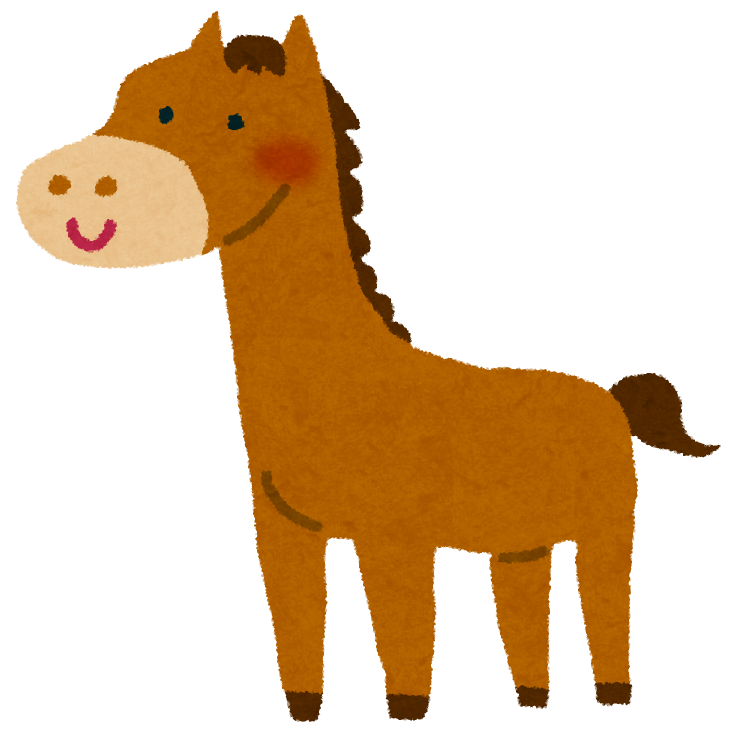 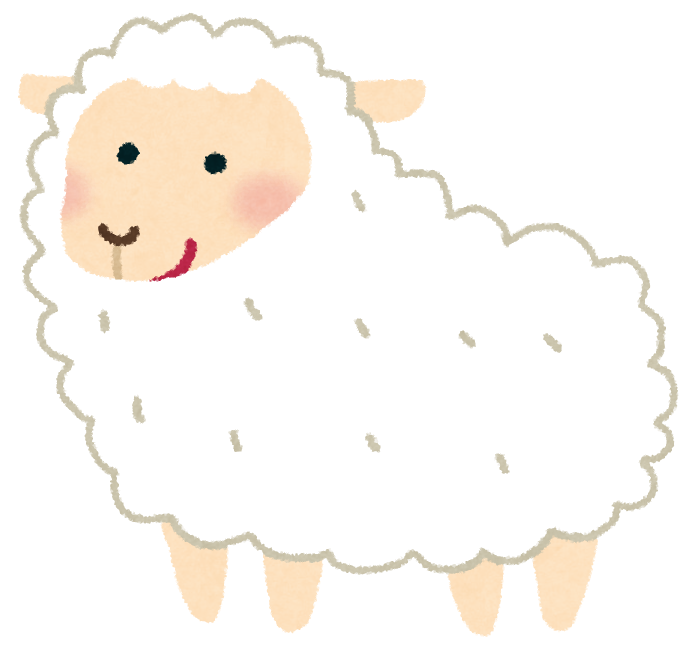 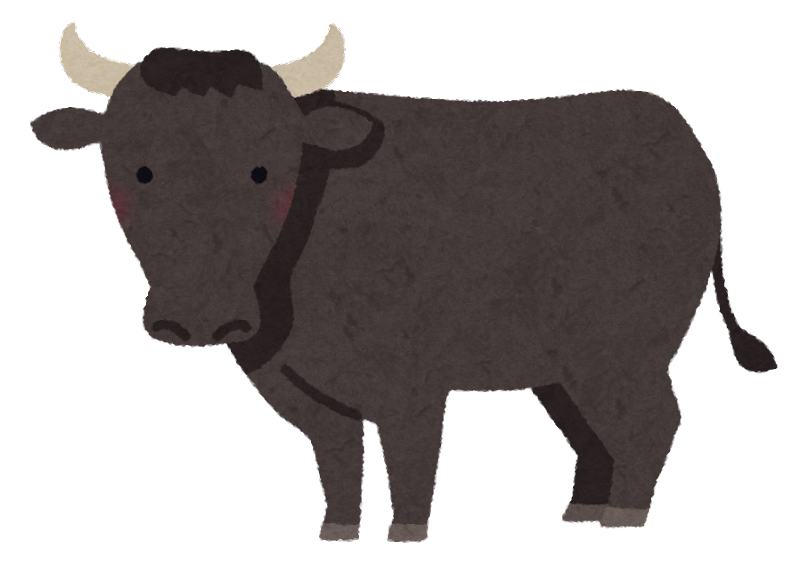 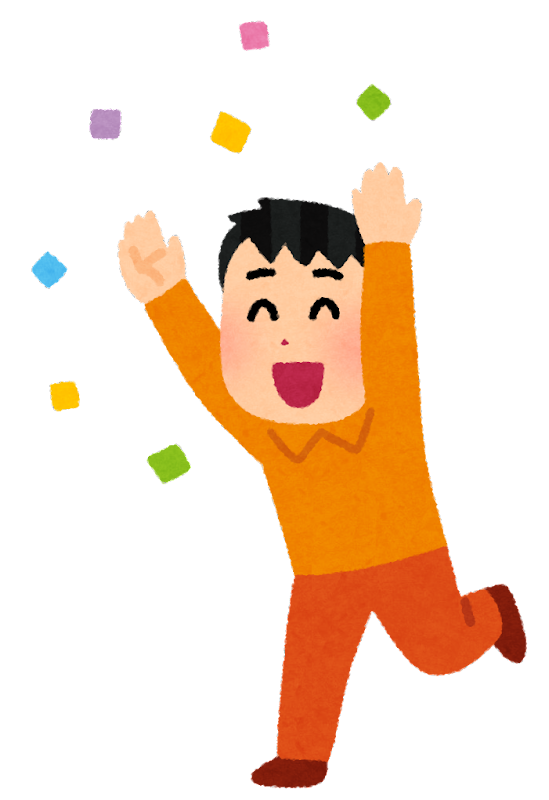 傭兵化
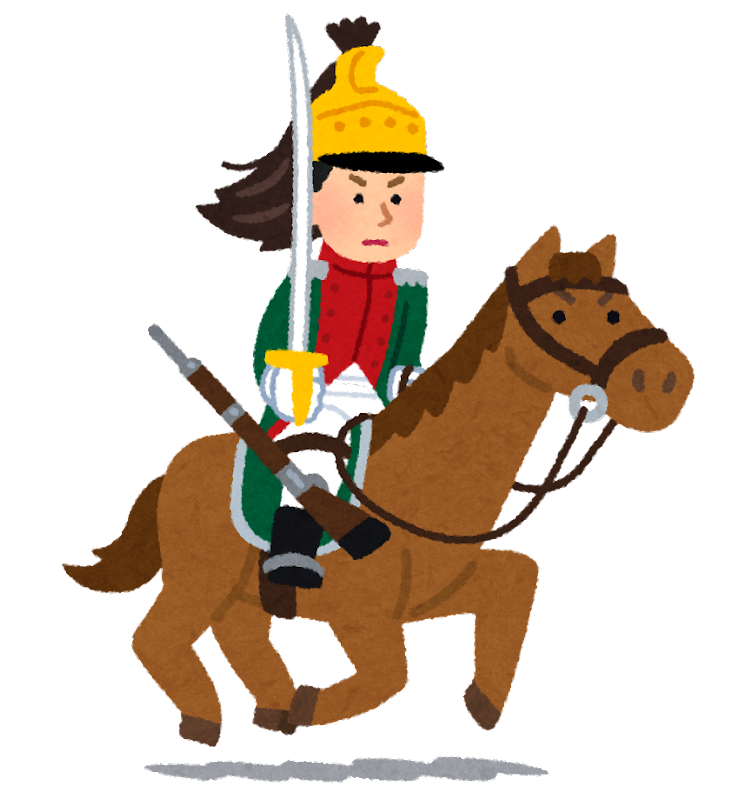 古代オリエント etc
匈奴
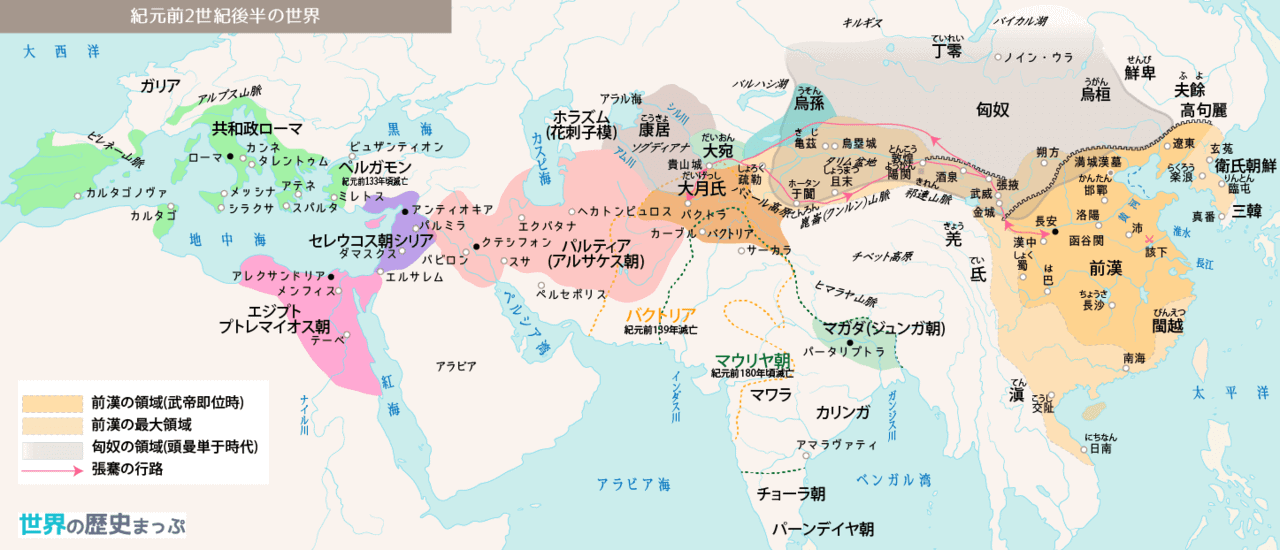 大月氏
（もと月氏）
前漢
（秦の後に建国）
匈奴帝国
本拠地
西
東
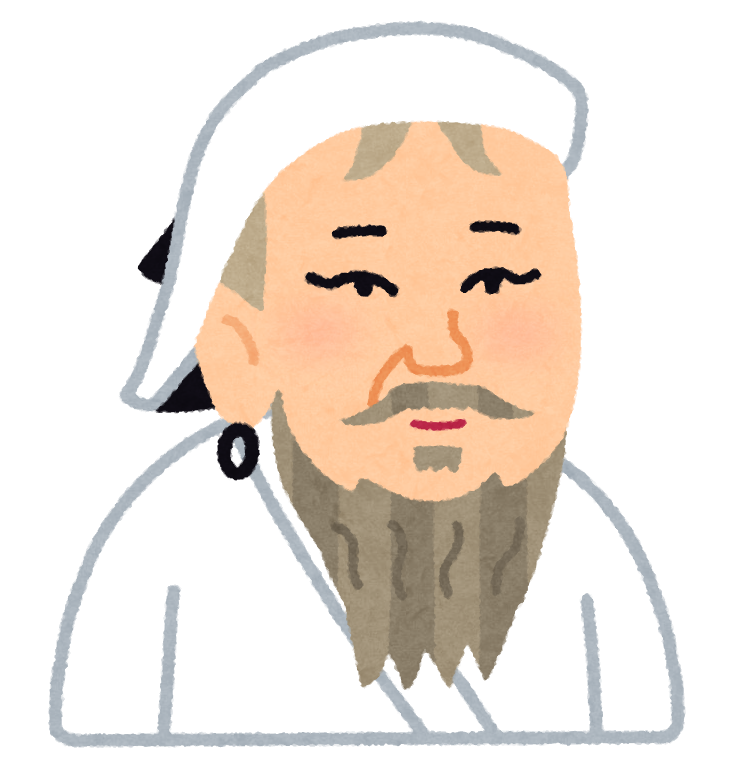 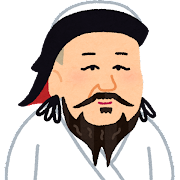 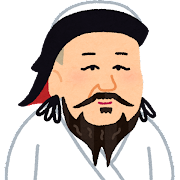 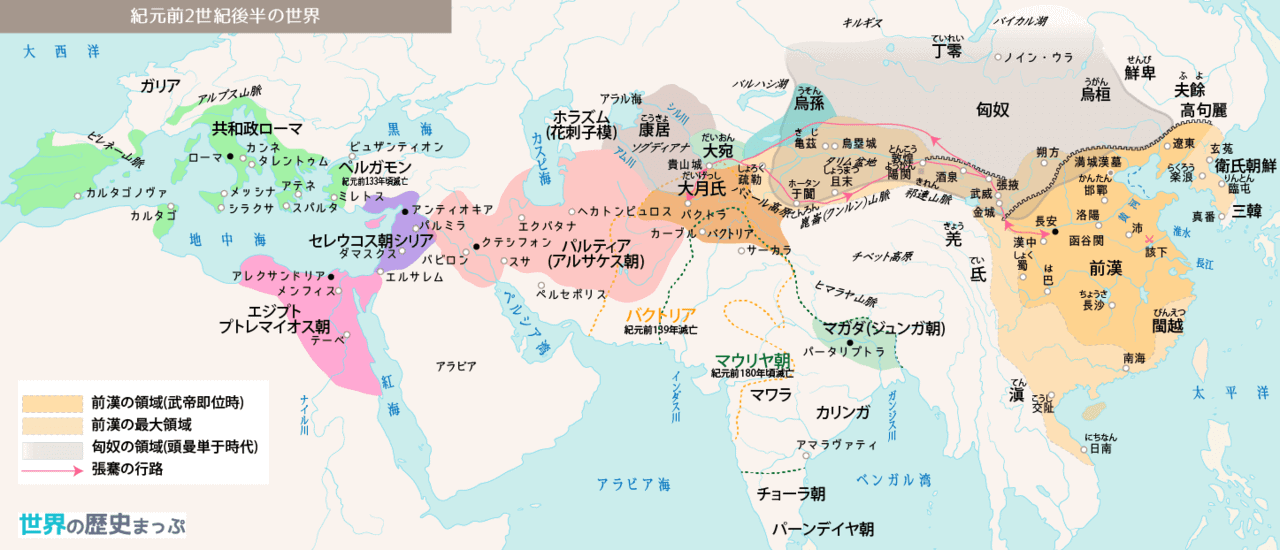 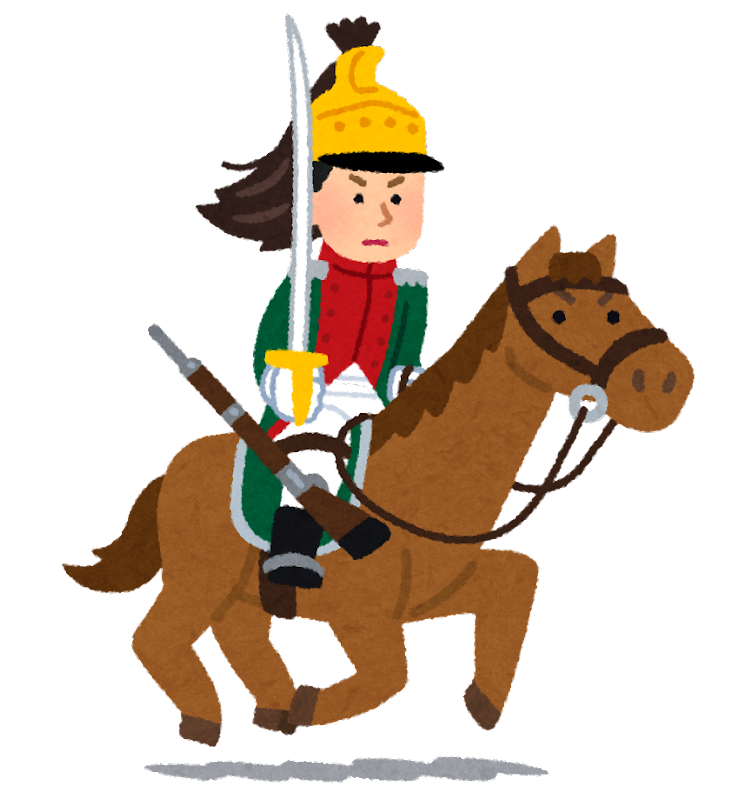 右賢王
左賢王
30万以上の騎兵
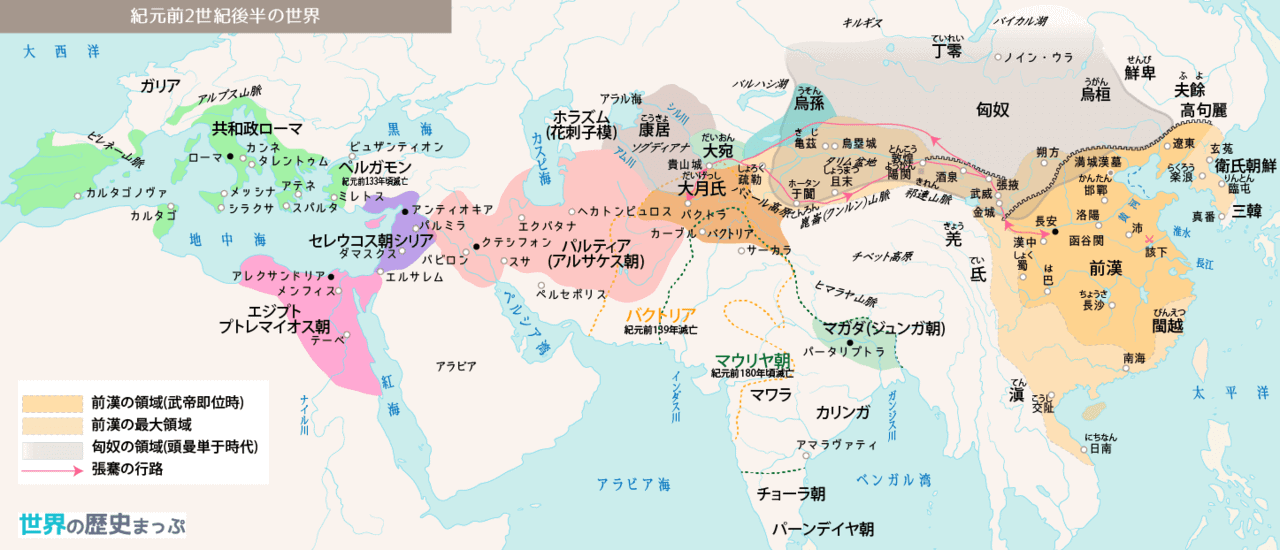 平城の戦い
匈奴軍
匈奴軍
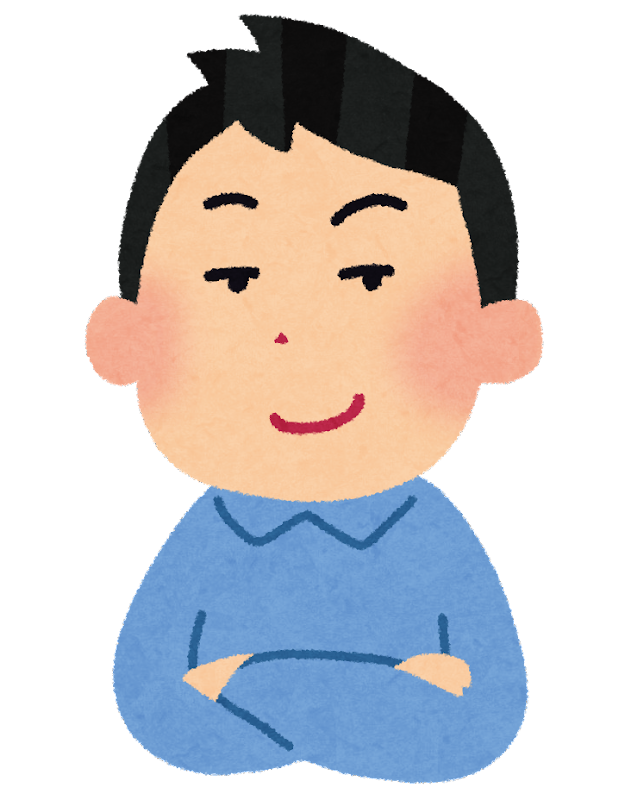 おびき寄せる作戦さ
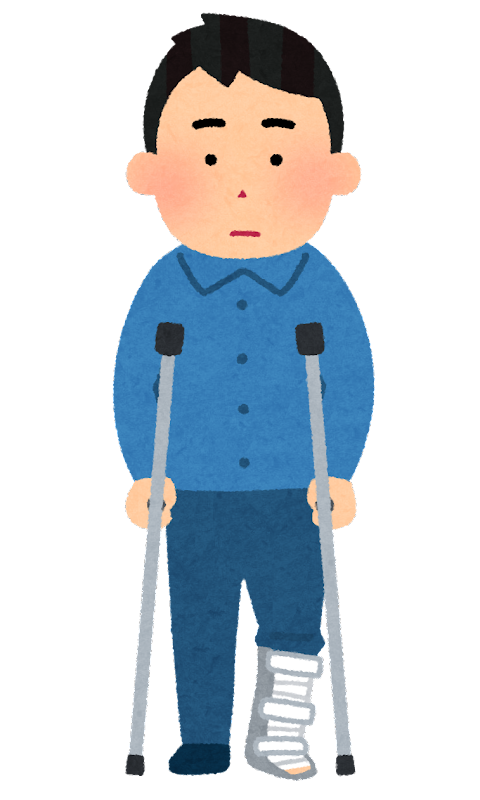 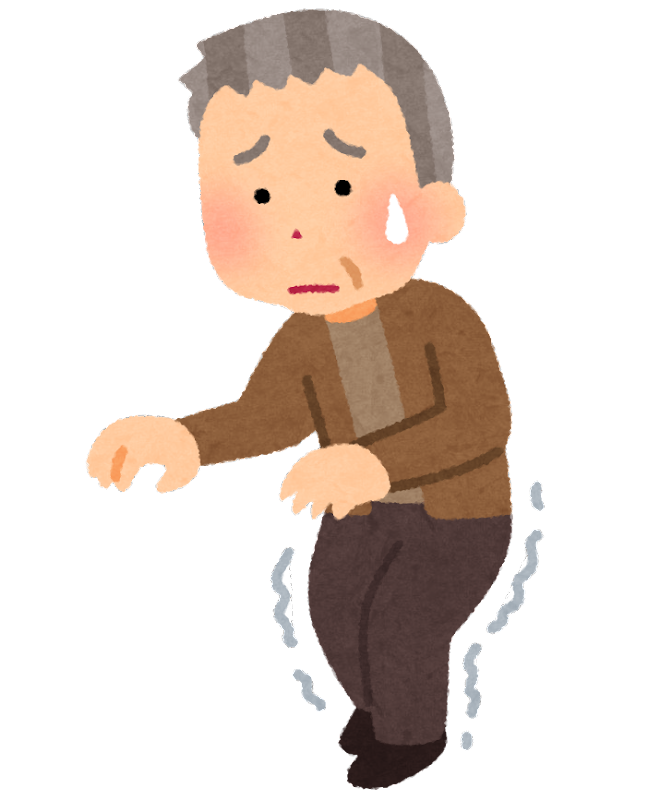 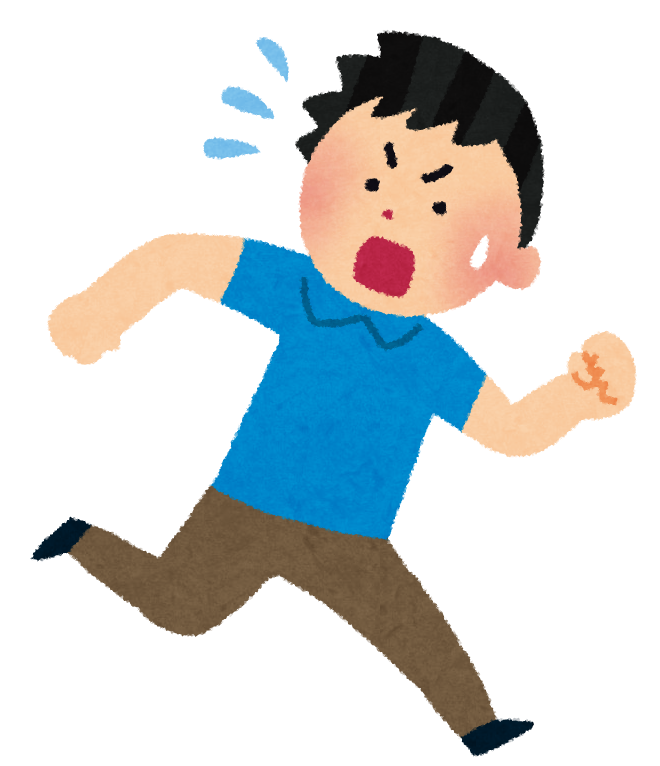 退却
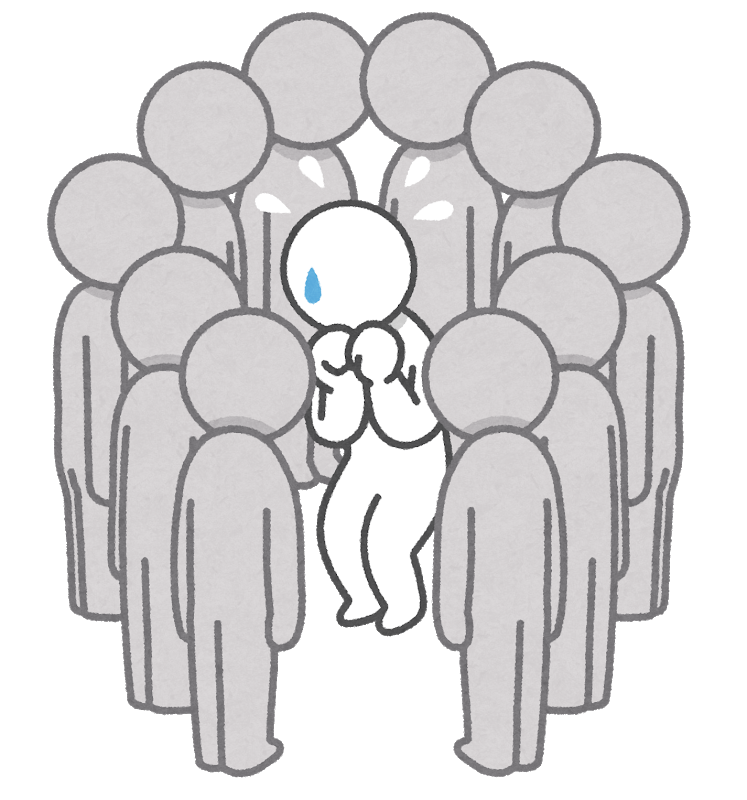 匈奴正規軍
老兵・負傷兵
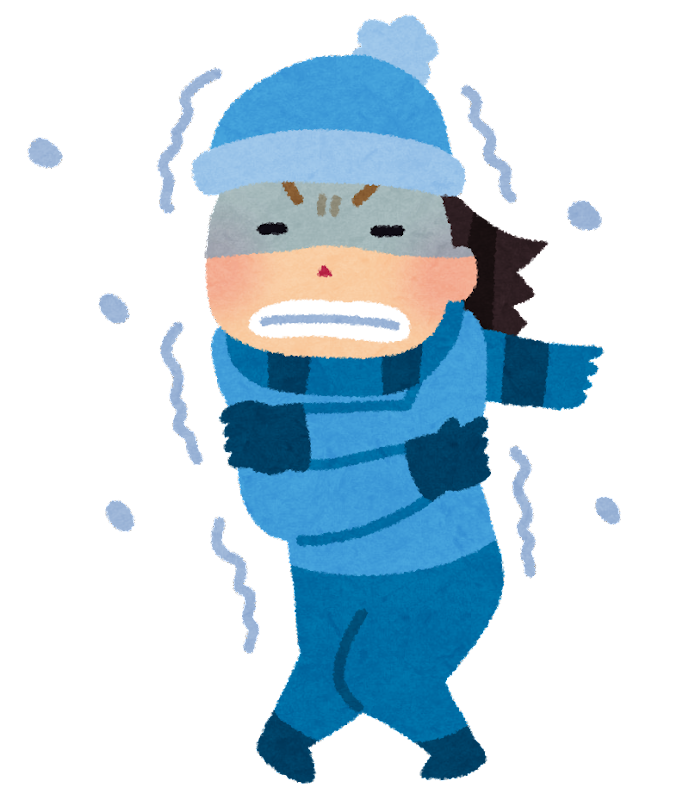 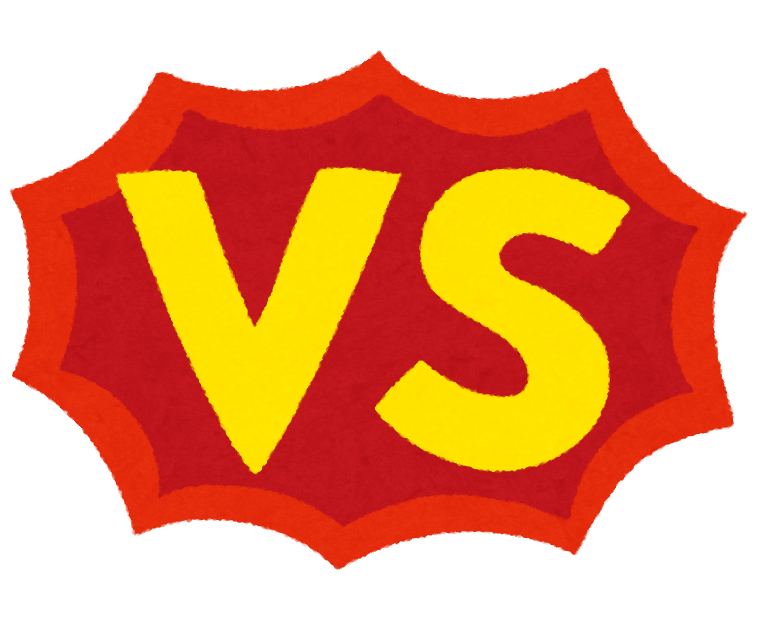 全然大した
ことないぞ！
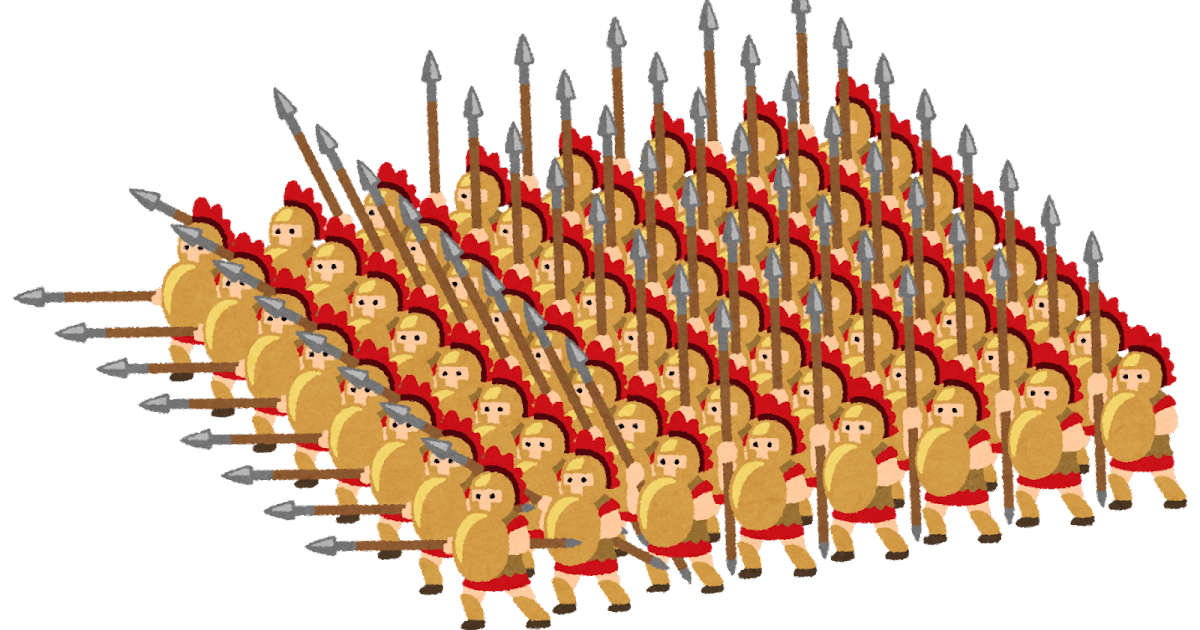 漢軍
漢軍
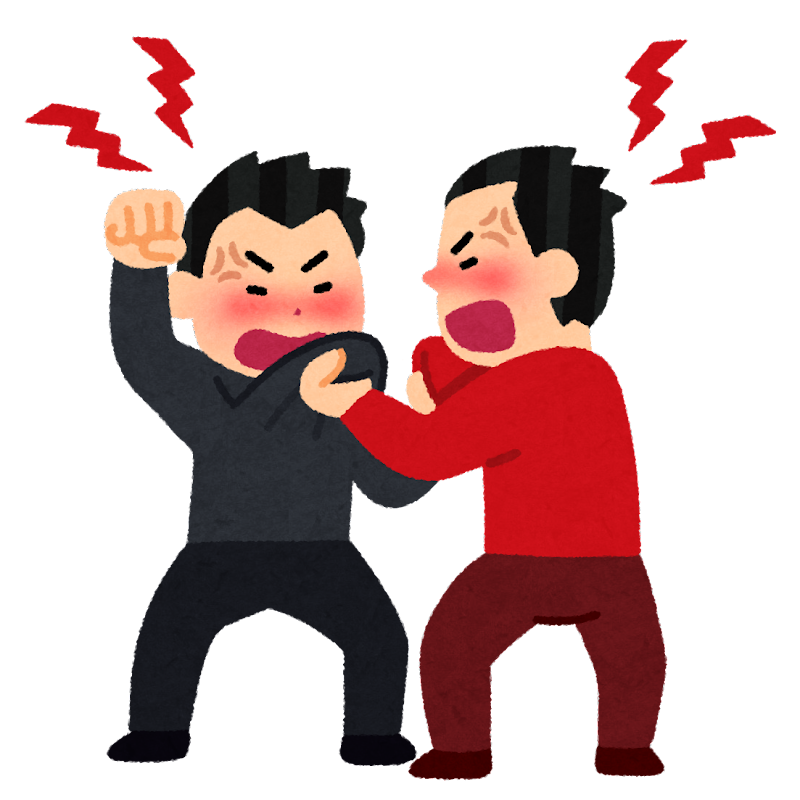 後1世紀
前1世紀
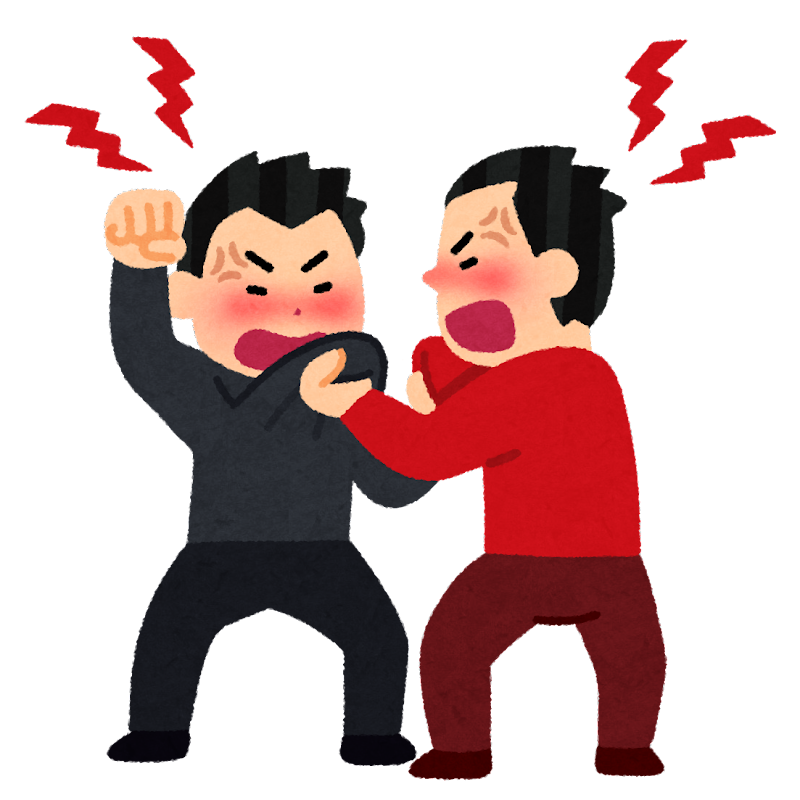 西へ
匈奴
分裂
北匈奴
分裂
南匈奴
西匈奴
東匈奴
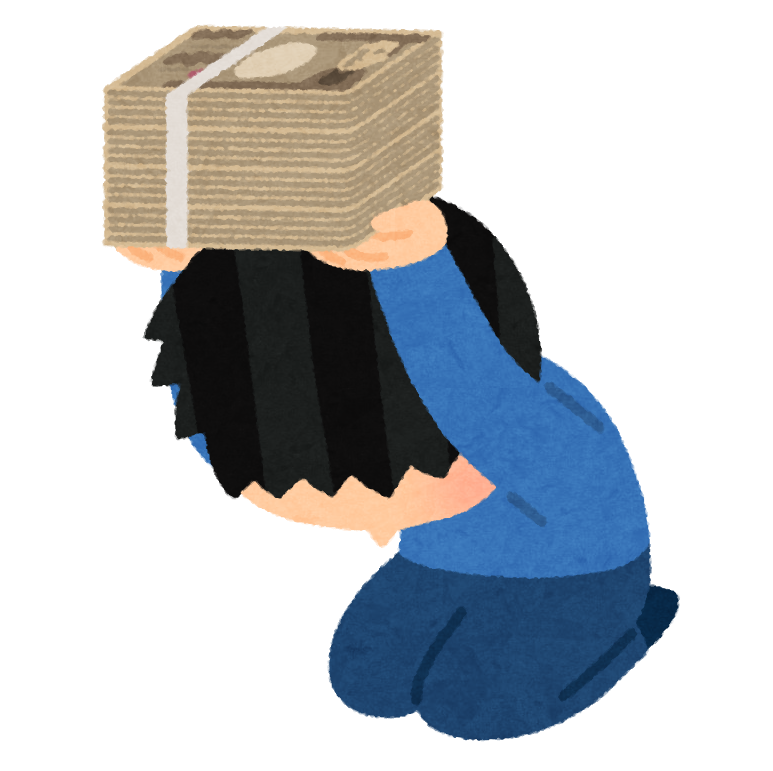 服属
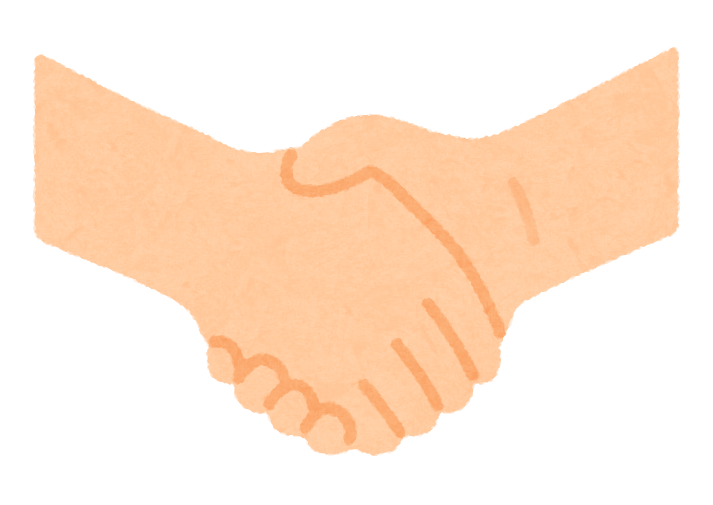 和睦
滅亡
後漢
前漢
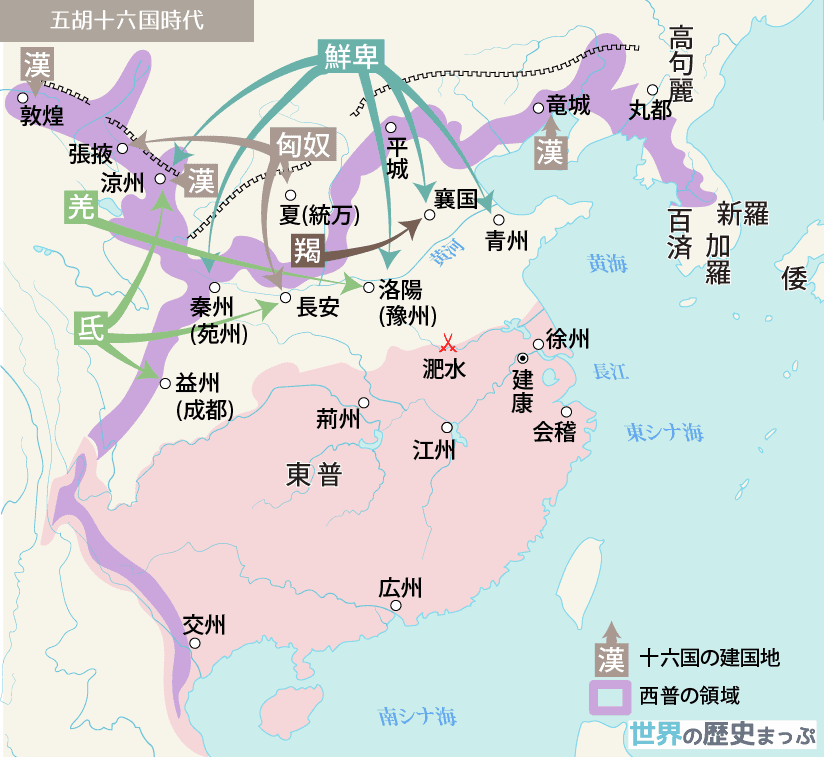 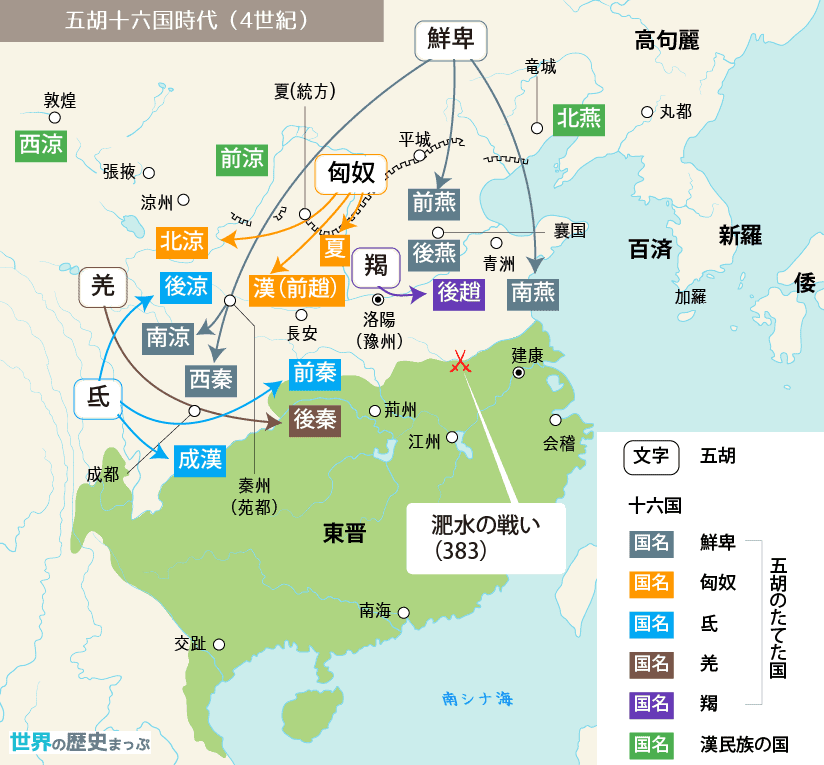 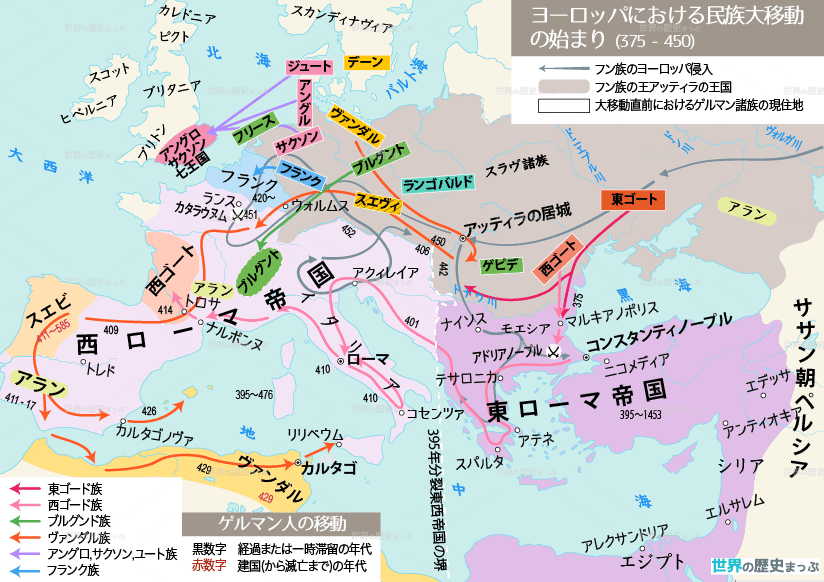 スキタイ、匈奴
スキタイ
…黒海北部の草原地帯
・古代オリエント文明と接触　略奪　→　傭兵
・スキタイ美術　…　金属器に動物文様
…モンゴル高原
匈奴
・君主：単于　←　冒頓単于の頃が全盛期
・漢など中国王朝を圧迫　→　後、内紛で分離・衰退
東西文明に影響をあたえた遊牧民
・東：鮮卑など五胡が華北進出　→　五胡十六国
・西：フン人による民族大移動　→　西ローマ滅亡